BÀI 36. ĐỘNG VẬT
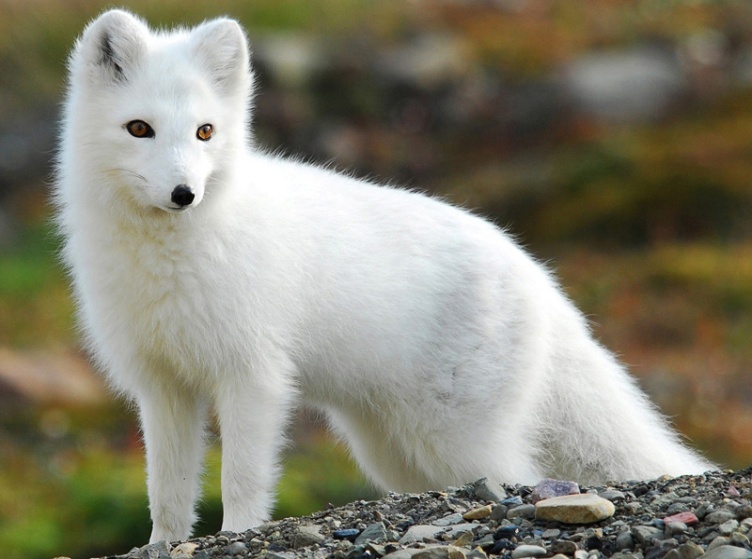 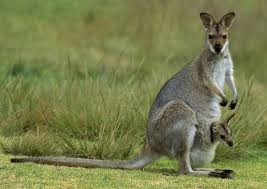 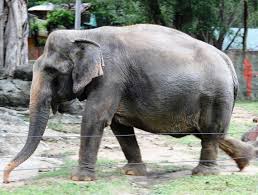 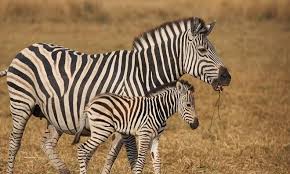 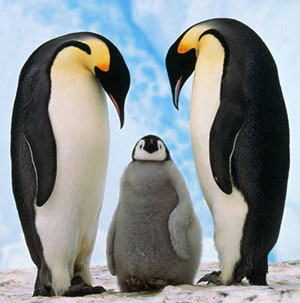 I. ĐA DẠNG ĐỘNG VẬT
Quan sát video: 
    Sự đa dạng, phong phú của động vật được thể hiện như thế nào?
VIDEO 2
VIDEO 1
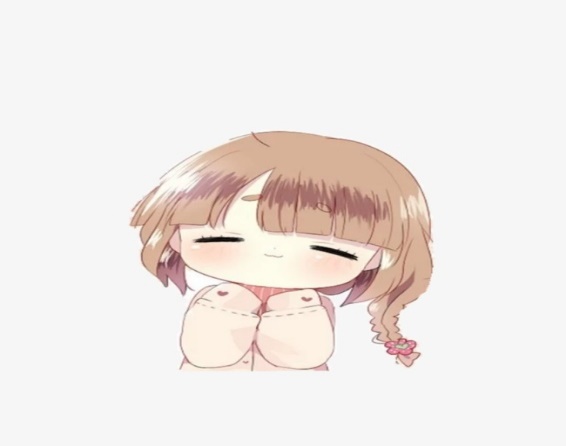 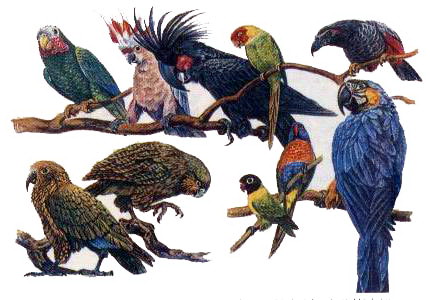 Đa dạng về số lượng loài
Một số loài vẹt khác nhau sống trên hành tinh chúng ta ( 316 loài)
Đa dạng về môi trường sống
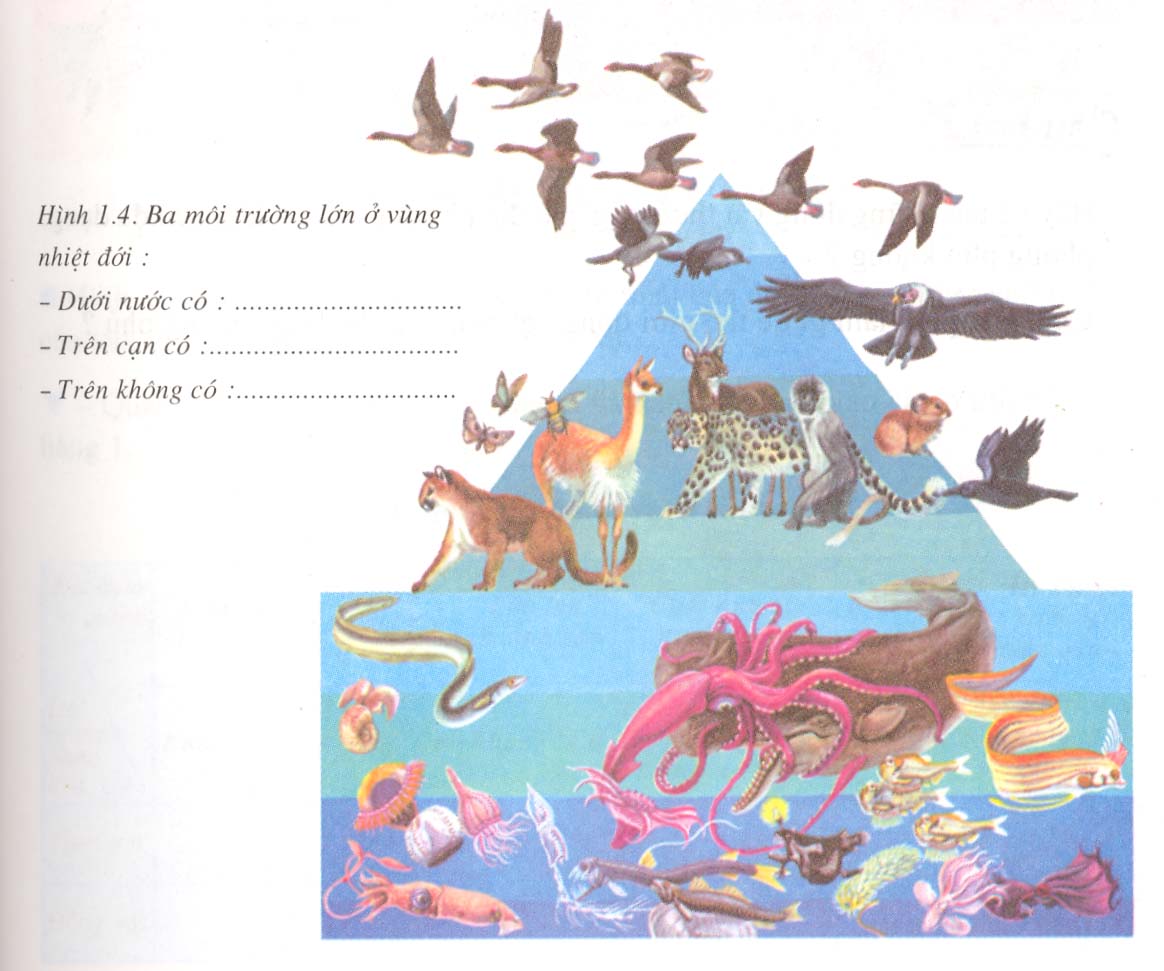 - Dưới nước:  Mực, ốc, lươn, sứa.
- Trên cạn:  Hươu, nai, hổ, báo….
- Trên không:  Đại bang, ngỗng trời, hải âu…
- Động vật đa dạng về số lượng loài, hình dạng, kích thước, cấu tạo,  môi trường sống..
- Tuy khác nhau về hình dạng, kích thước, cấu tạo nhưng chúng đều cấu tạo đa bào, không có thành tế bào...hầu hết chúng có khả năng di chuyển.
PHIẾU HỌC TẬP SỐ 1 (Nhóm 1, 2, 3 – 3 phút)
    Quan sát hình 31.1a; 31.1b, thảo luận nhóm trả lời câu hỏi sau
CH1. Chỉ ra điểm khác biệt giữa động vật không xương sống và động vật có xương sống?
PHIẾU HỌC TẬP SỐ 2 (Nhóm 3,4,5 – 3 phút)
Quan sát tranh đại diện các nhóm động vật trả lời câu hỏi 
CH2. Sắp xếp các động vật sau vào 2 nhóm: Động vật có xương sống, động vật không xương sống.
Chim ưng, vẹt, hổ, trâu, ngựa, gấu, voi, giun đũa, sán lá gan, thủy tức, san hô, trai sông, mực ống, ốc sên...
1. Điểm khác nhau giữa động vật có xương sống và động vật không có xương sống là: xương cột sống.
2. Căn cứ vào xương cột sống, động vật được chia thành 2 nhóm
- Nhóm động vật chưa có xương cột sống: Chim ưng, vẹt, hổ, trâu, ngựa, gấu, voi…
- Nhóm động vật đã có xương cột sống: 
Giun đũa, sán lá gan, thủy tức, san hô, trai sông, mực ống, ốc sên...
Động vật
Động vật có xương sống
Động vật không xương sống
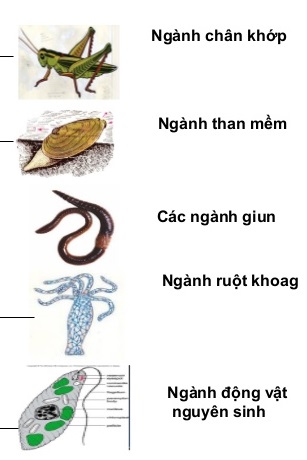 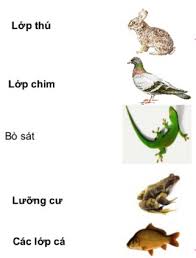 Động vật có xương sống
Động vật không xương sống
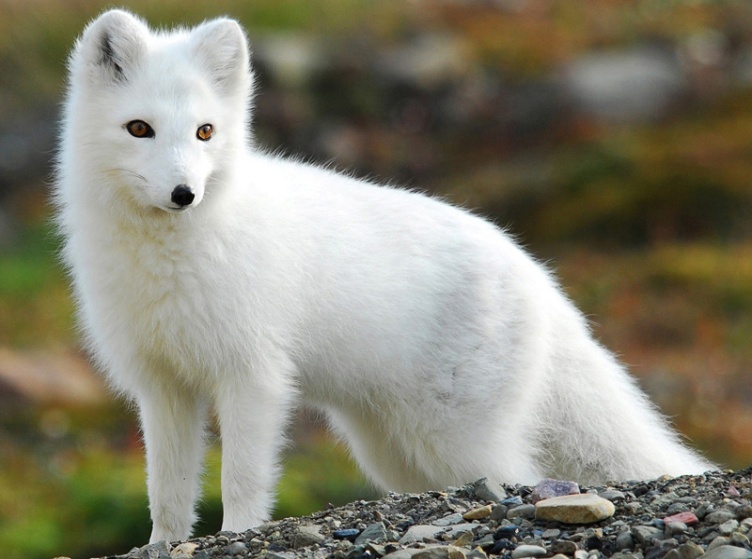 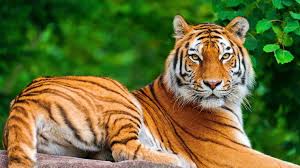 BÀI 31. ĐỘNG VẬT ( Tiết 2)
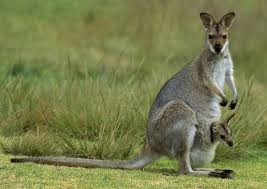 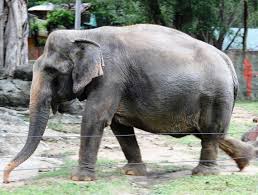 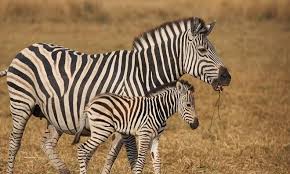 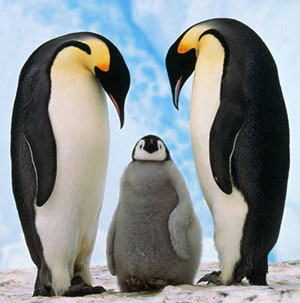 Chia lớp thành 4 nhóm chuyên gia    
Mỗi nhóm thực hiện một nhiệm vụ học tập.

Nhóm 1: Giới thiệu về ngành ruột khoang bằng cách vẽ một số đại diện, giới thiệu đặc điểm chung của ngành ruột khoang.
Nhóm 2: Giới thiệu về các ngành giun bằng cách nặn mô hình một số đại diện của giun tròn, giun dẹp, giun đũa, giới thiệu đặc điểm chung.
Nhóm 3: Giới thiệu về ngành thân mềm.
Nhóm 4: Giới thiệu về ngành chân khớp.
Một số đại diện ruột khoang
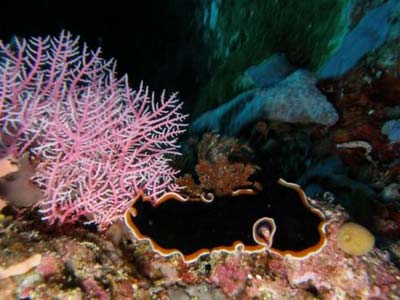 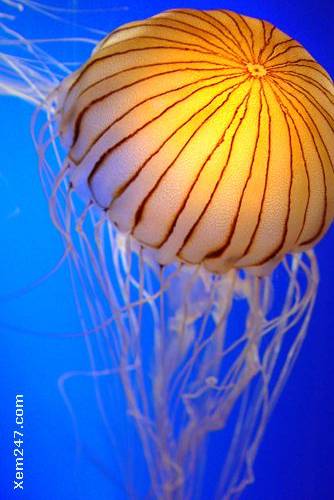 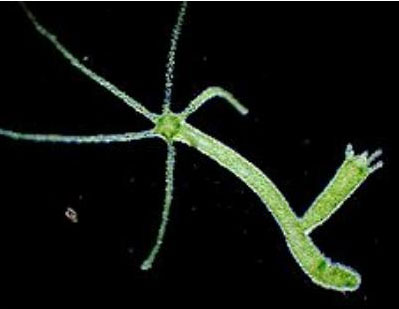 SỨA
SAN HÔ
THỦY TỨC
* Đặc điểm chung của ruột khoang
	- là nhóm động vật đa bào bậc thấp.
	- cơ thể hình trụ 
	- có nhiều tua miệng.
	- đối xứng tỏa tròn
	- sống ở môi trường nước
	- đại diện: Thủy tức, sứa, hải quỳ, san hô.
Đại diện  Giun
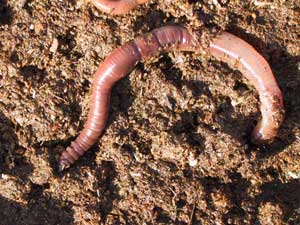 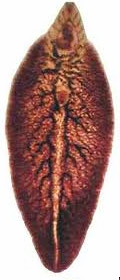 SÁN LÁ GAN
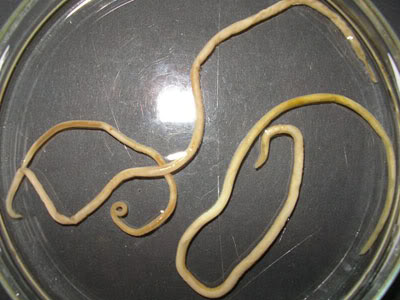 GIUN ĐẤT
- Hình dạng đa dạng ( dẹp, ống, phân đốt)
- Cơ thể đối xứng hai bên, đã phân biệt đầu đuôi, lưng, bụng.
- Nơi sống: trong đất ẩm, nước, hoặc trong cơ thể sinh vật.
- Đại diện: Sán lá gan, giun đũa, giun đất.
GIUN  ĐŨA
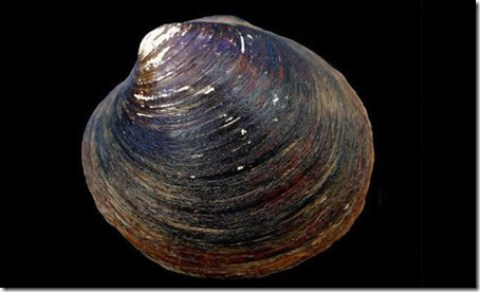 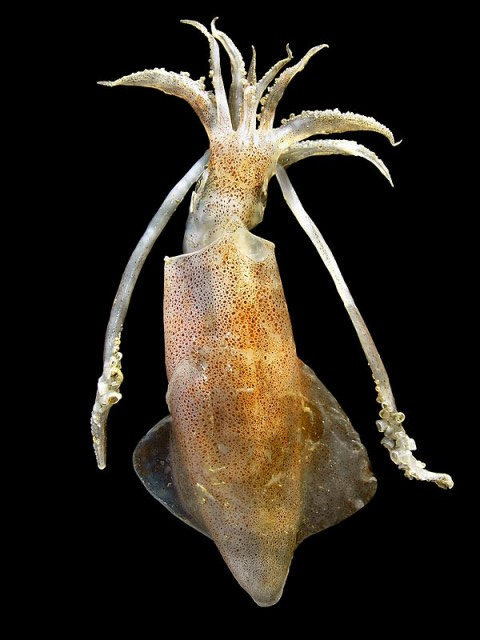 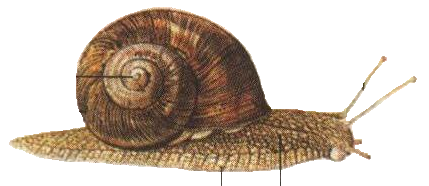 - Cơ thể mềm.
- Không phân đốt.
- Có vỏ đá vôi bao bọc.
- Đa dạng về số lượng loài, hình dạng, kích thước, môi trường sống.
- Đại diện: Trai, ốc, mực, hến, sò..
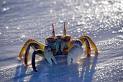 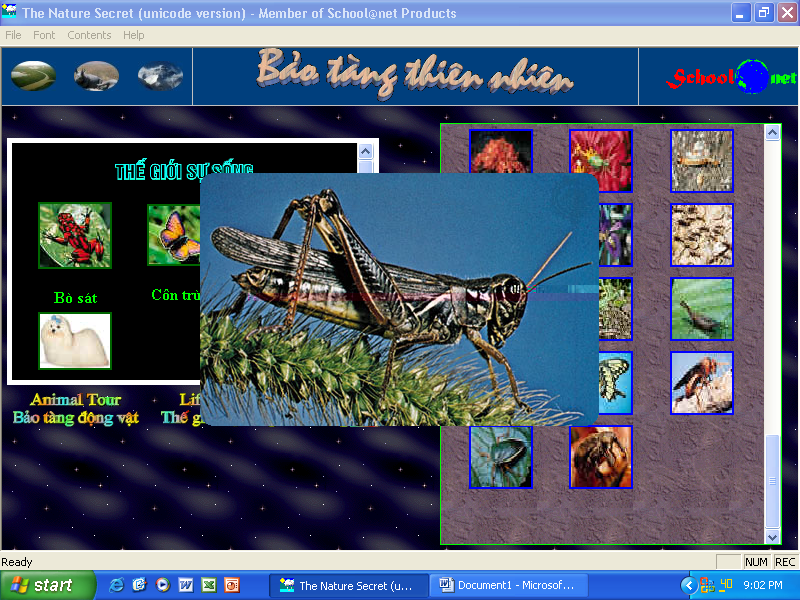 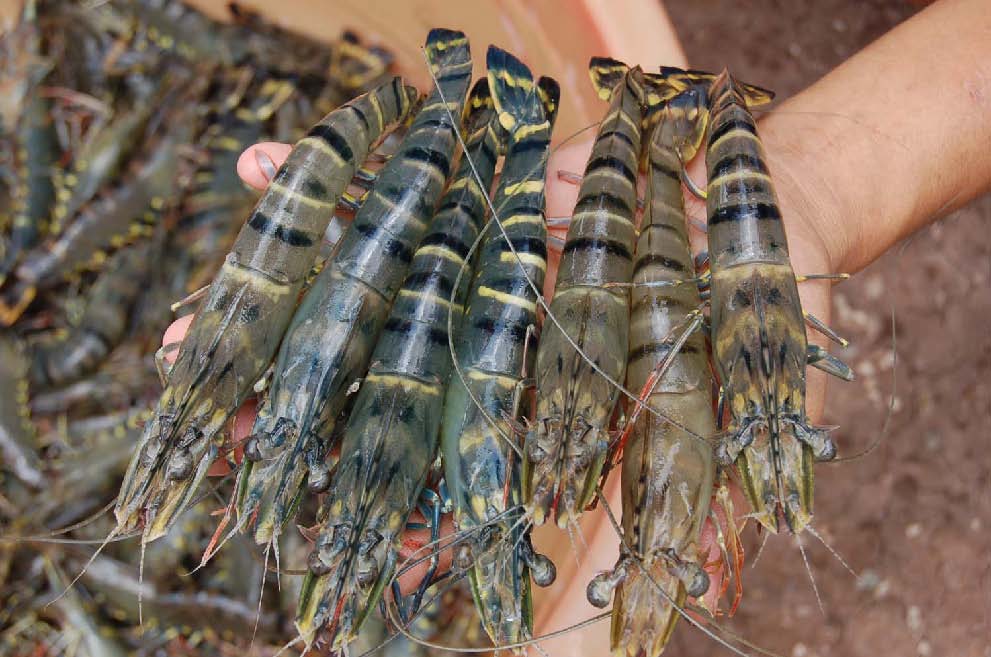 - Cấu tạo cơ thể chia ba phần: (Đầu, ngực bụng) 
- Cơ quan di chuyển: ( chân, cánh).
- Cơ thể phân đốt, đối xứng hai bên, bộ xương ngoài bằng kitin để nâng đỡ và bảo vệ cơ thể, các đôi chân khớp động.
- Đa dạng về số lượng loài, môi trường sống.
- Đại diện: Nhện, gián, bọ xít, ong, kiến, bướm, tôm, cua.
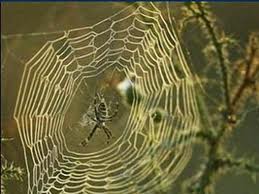 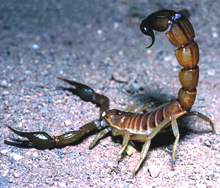 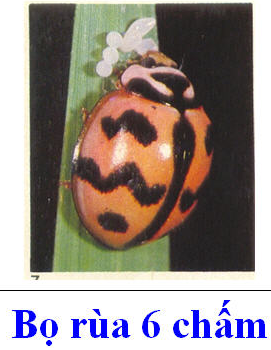 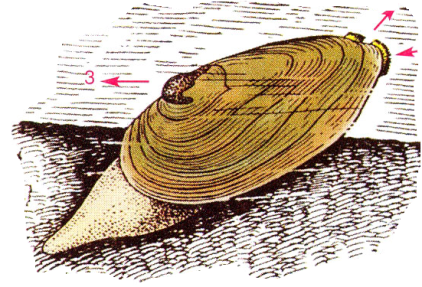 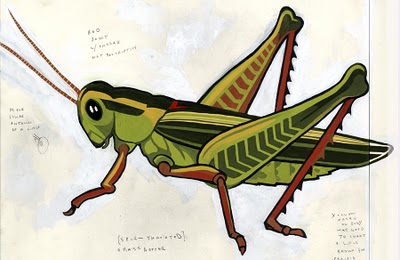 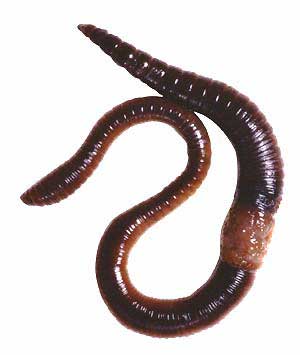 Ngành Thân mềm
Ngành Chân khớp
Các ngành Giun
ĐỘNG VẬT KHÔNG XƯƠNG SỐNG
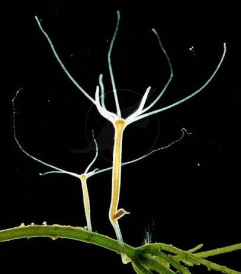 Ngành Ruột khoang
PHIẾU HỌC TẬP SỐ 3.
Căn cứ vào nội dung tìm hiểu được từ các phòng tranh, hoàn thiện PHT sau
Tiêu chí 
so sánh
Đại diện
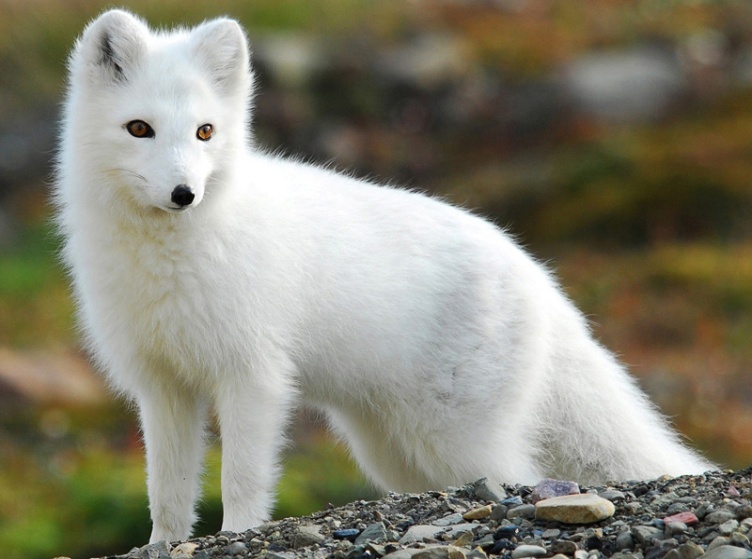 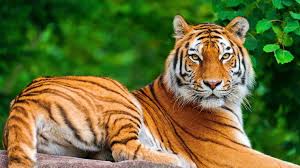 BÀI 31. ĐỘNG VẬT ( Tiết 3)
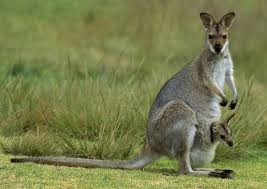 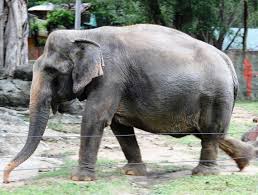 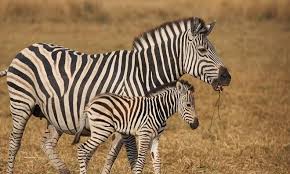 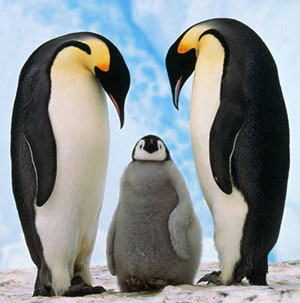 PHIẾU HẸN  (Thời gian 5 phút) 
                                           Nhóm ..........
Từ kiến thức về các lớp động vật nhóm mình nghiên cứu: 
Thiết kế bộ câu hỏi để tìm hiểu về kiến thức của nhóm mình được giao ?
LỚP CÁ
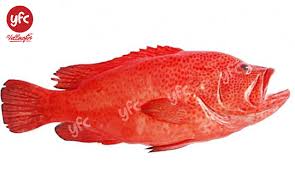 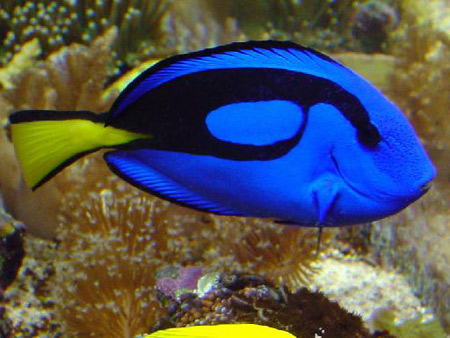 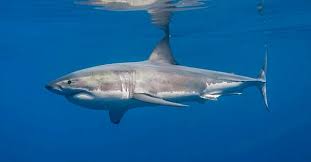 Cá mập
Cá đuôi gai
Cá mú đỏ
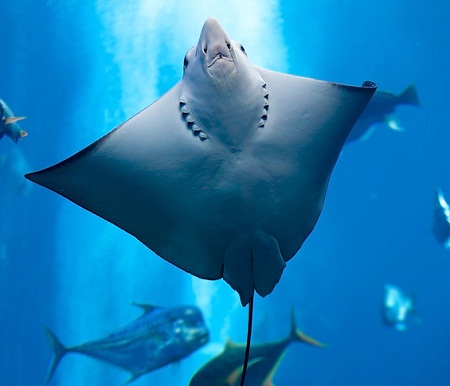 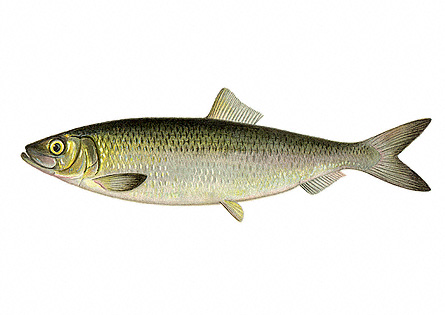 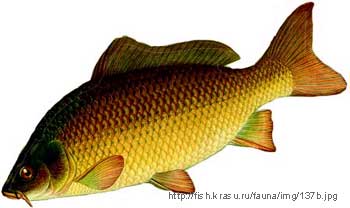 Cá đuối
Cá trích
Cá chép
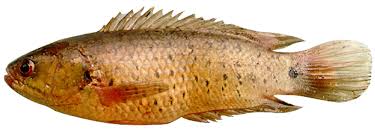 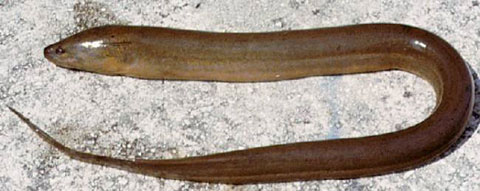 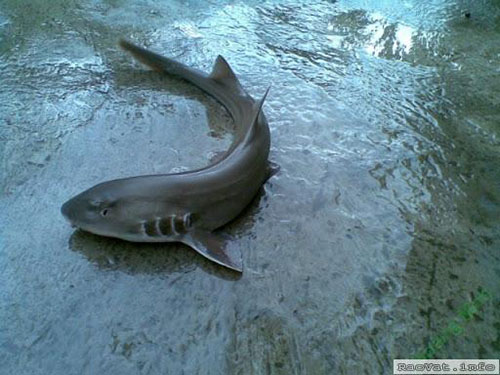 Cá rô
Lươn
Cá nhám
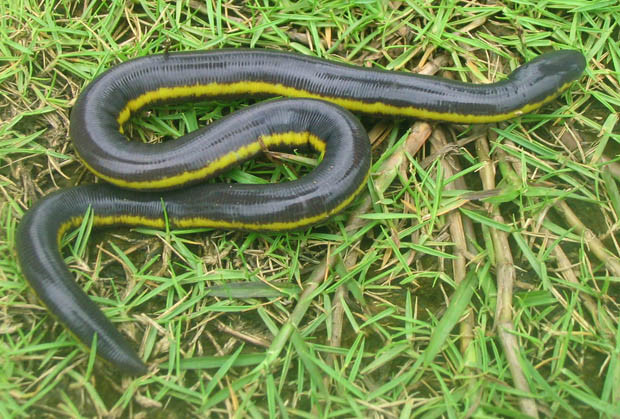 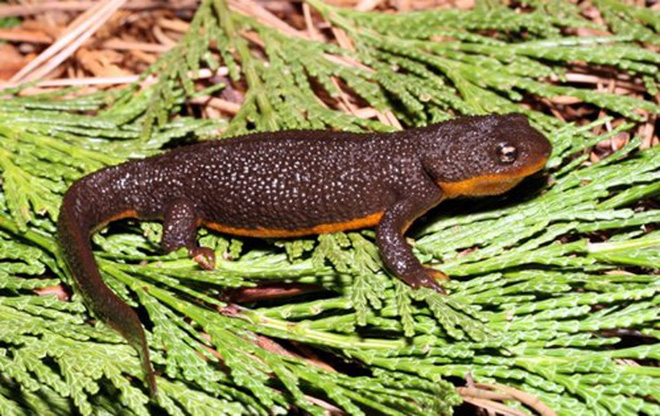 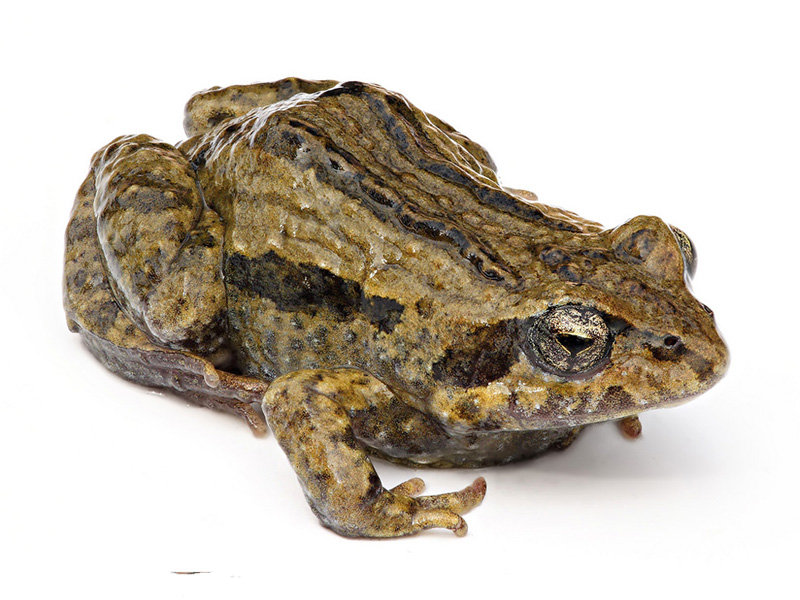 Cá cóc tam đảo
Ếch giun
LỚP LƯỠNG CƯ
Ếch đồng
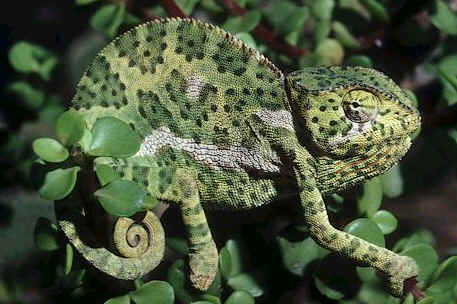 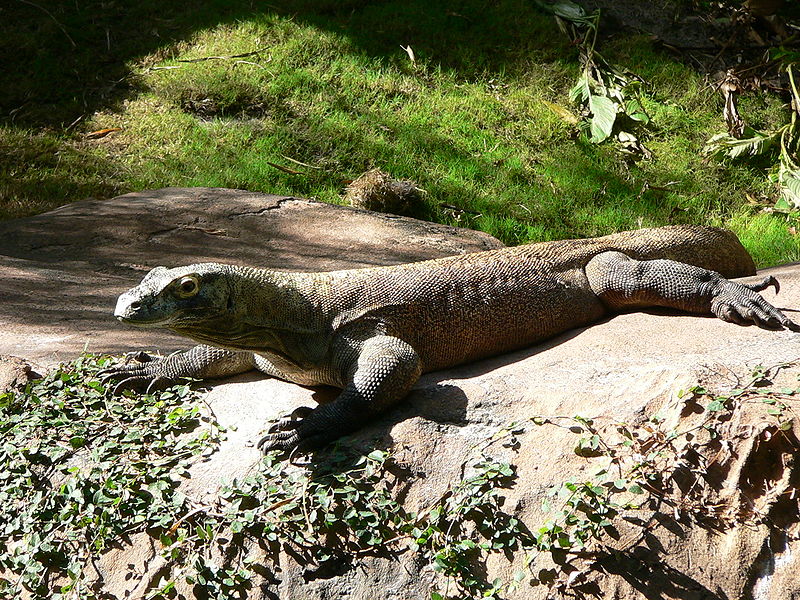 LỚP BÒ SÁT
Rồng Komodo
Tắc kè
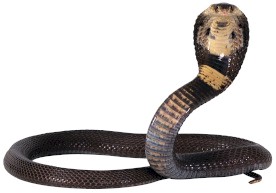 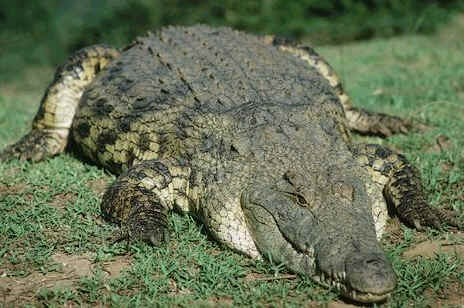 Rắn hổ mang
Cá sấu
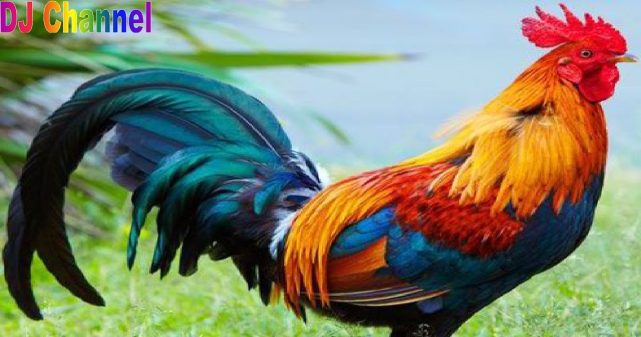 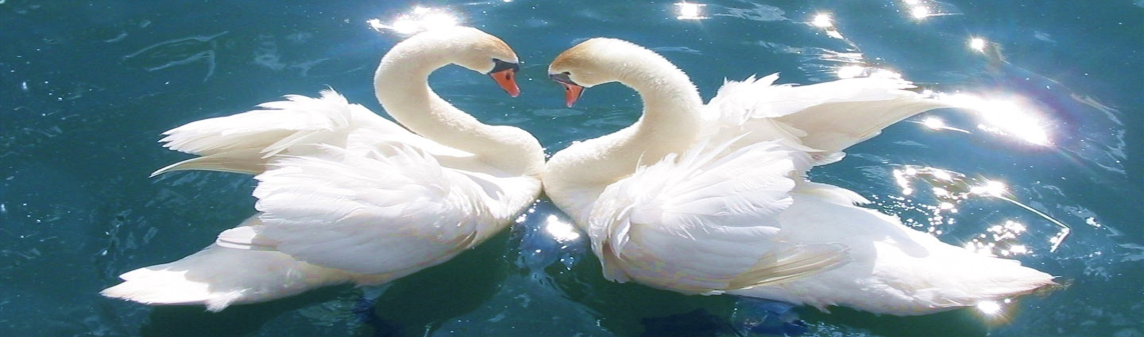 LỚP CHIM
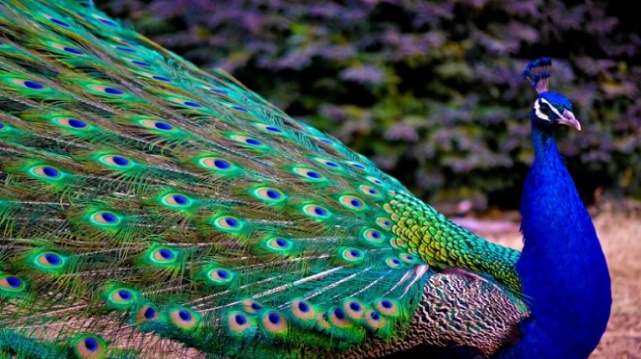 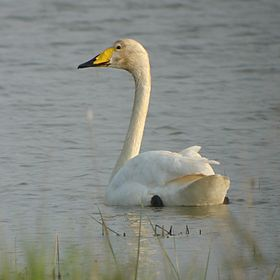 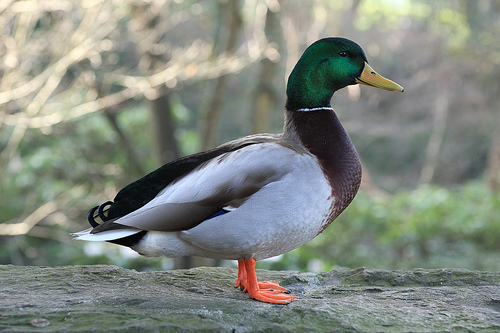 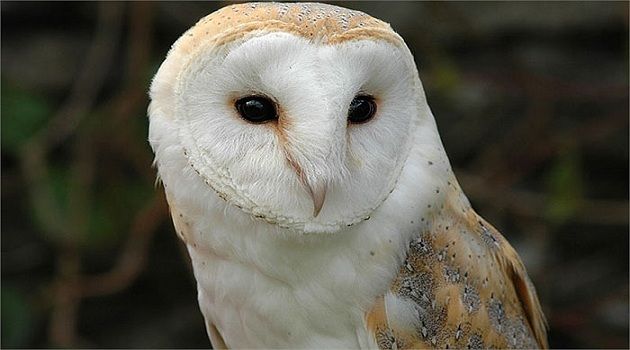 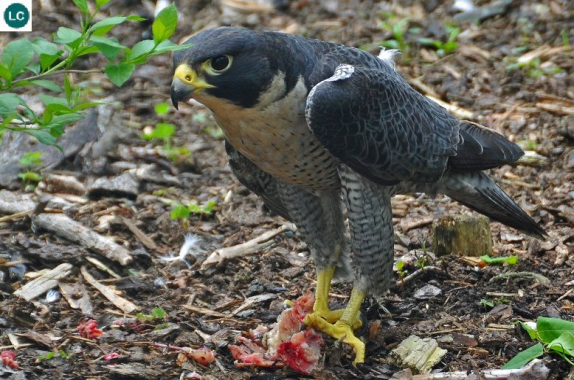 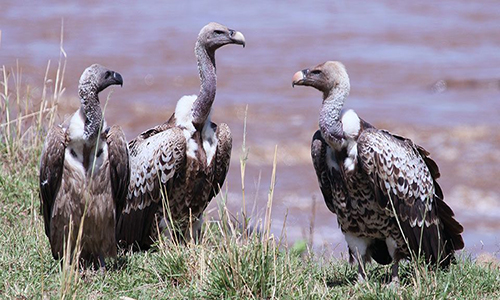 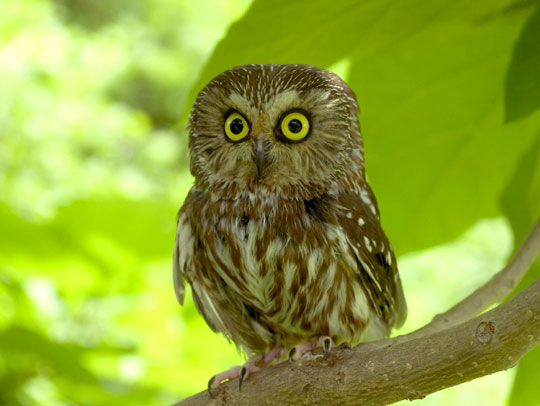 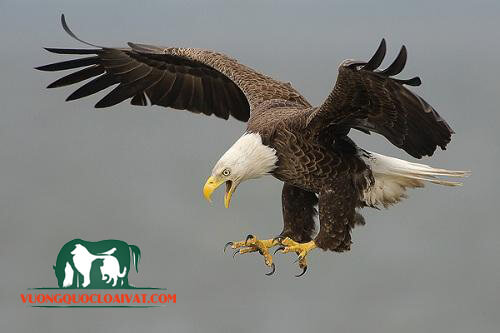 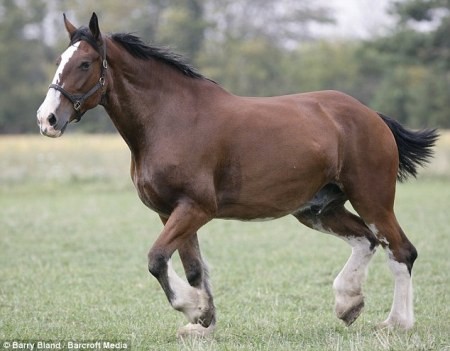 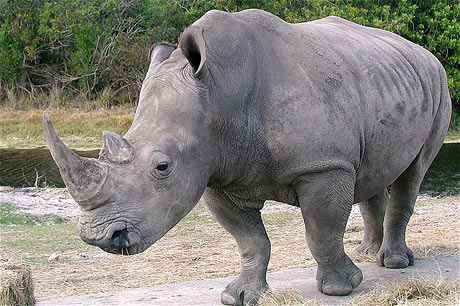 LỚP THÚ
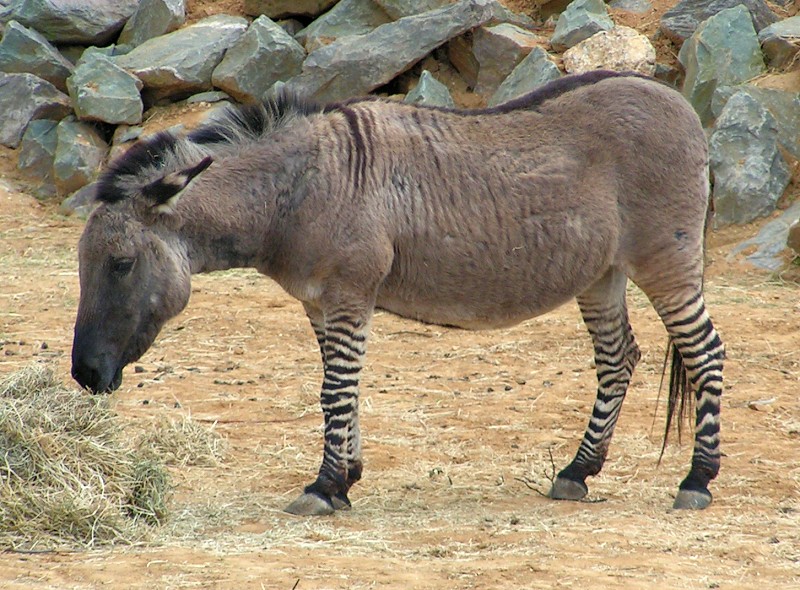 BỘ CÂU HỎI MINH HỌA LỚP CÁ
BỘ CÂU HỎI MINH HỌA LỚP  LƯỠNG CƯ
BỘ CÂU HỎI MINH HỌA LỚP BÒ SÁT
BỘ CÂU HỎI MINH HỌA LỚP CHIM
BỘ CÂU HỎI MINH HỌA LỚP THÚ
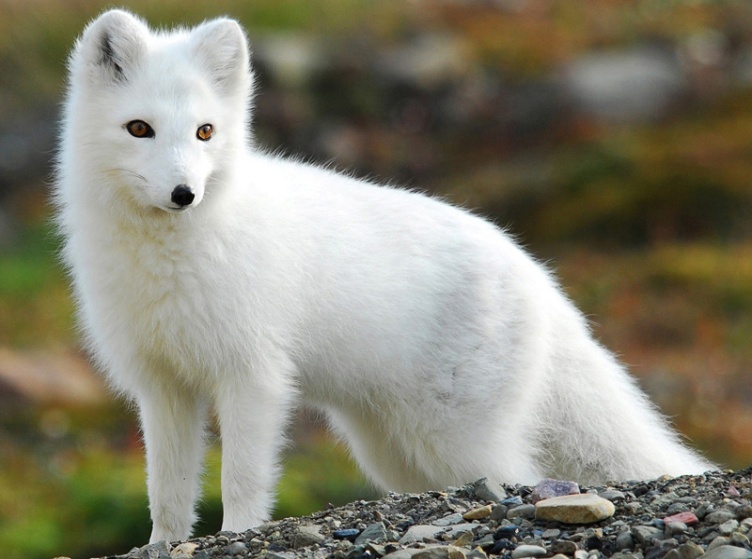 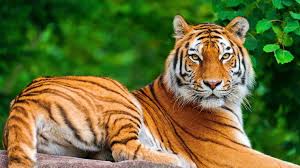 BÀI 31. ĐỘNG VẬT ( Tiết 4)
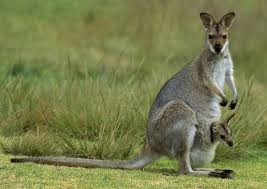 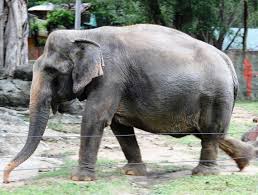 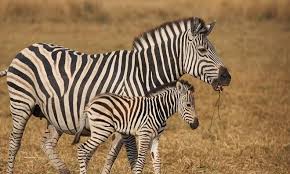 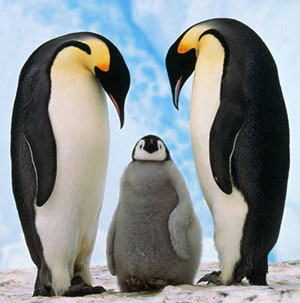 IV. TÁC HẠI CỦA ĐỘNG VẬT TRONG 
ĐỜI SỐNG CON NGƯỜI
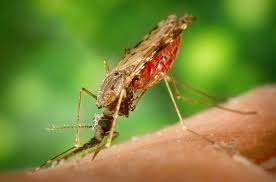 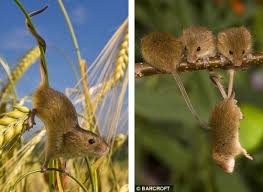 Quan sát clip và hình ảnh  trên máy chiếu trả lời câu hỏi:
CH1: Nêu một số tác hại của động vật trong đời sống con người?
CH2: Nêu con đường lây nhiễm của giun đũa ở người?
CH3: Nêu con đường lây nhiễm của bệnh dịch hạch, bệnh dại, bệnh cúm gia cầm, bệnh viêm nào Nhật bản ở người?
CH4: Địa phương em đã sử dụng những biện pháp nào để phòng trừ động vật gây hại?
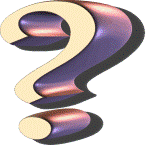 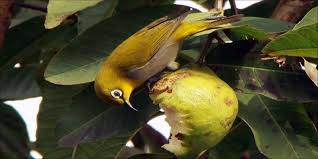 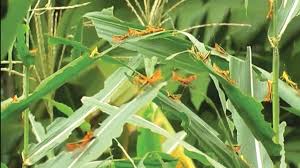 VÒNG ĐỜI CỦA GIUN ĐŨA
Giun đũa
(Ruột người)
đẻ trứng
ấu trùng trong trứng
Thức ăn sống
Máu, gan, tim phổi
Ruột non (ấu trùng)
Chim ăn quả, hạt, cá ,  vật trung gian truyền bệnh
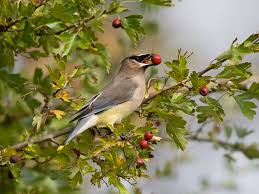 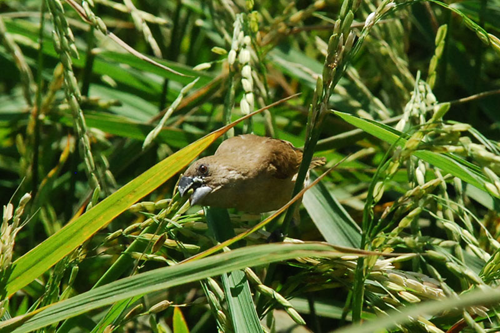 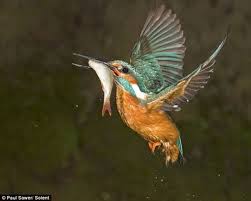 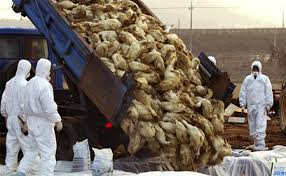 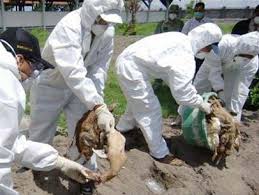 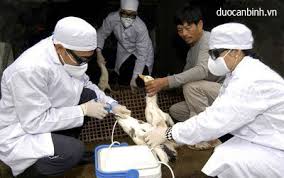 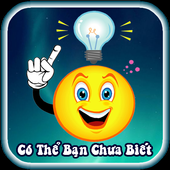 Động vật truyền bệnh sang người
Bệnh dịch hạch
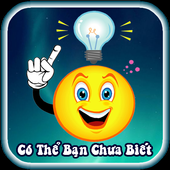 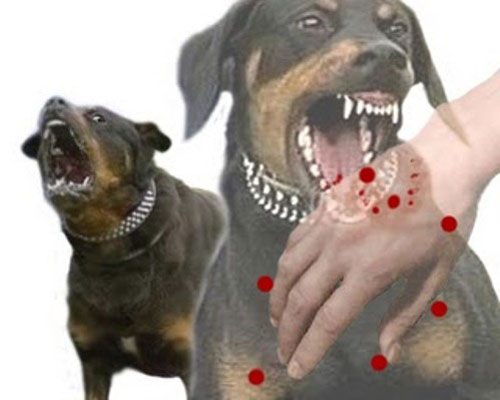 Bệnh dại
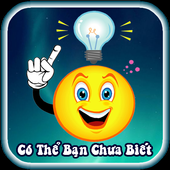 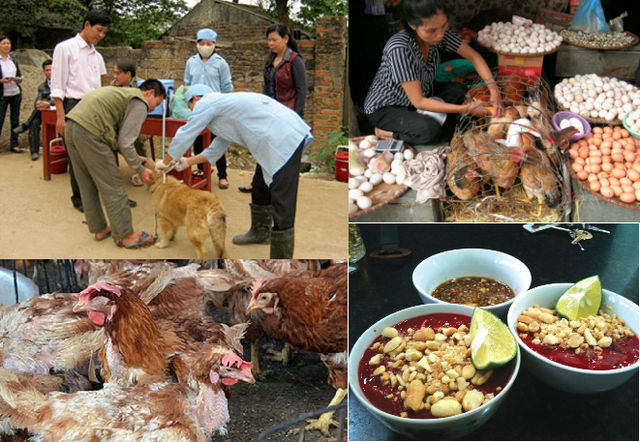 Cúm gia cầm
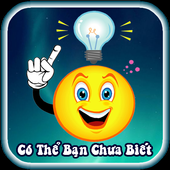 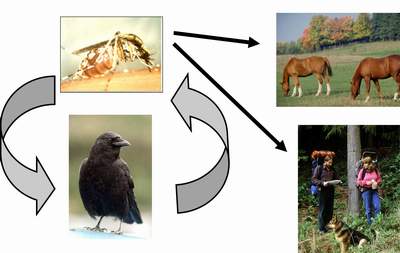 Bệnh viêm não Nhật bản
Tác hại của động vật
Kí sinh gây bệnh cho người và động vật.
Là vật trung gian truyền bệnh
Phá hại mùa màng, làm giảm năng suất của cây trồng.
Làm hỏng các công trình, tàu thuyền ....
Biện pháp phòng trừ động vật gây hại:
­ Giun sán 
- Vệ sinh sạch sẽ cơ thể, tay chân.
- Ăn chín uống sôi.
- Tẩy giun định kì.
Tiêu diệt những động vật là trung gian truyền bệnh.
Sử dụng thuốc bảo vệ thực vật để tiêu diệt một số loại cô trùng hại thực vật.
Sử dụng đấu tranh sinh học để bảo vệ những loài có ích cho con người.
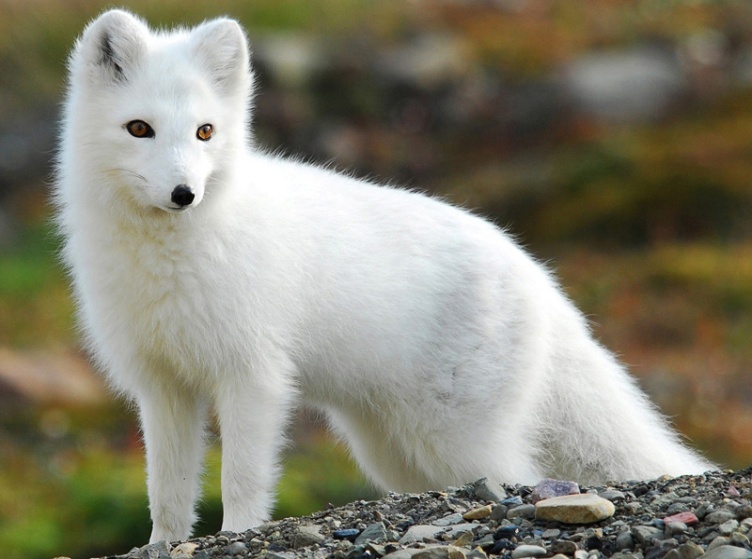 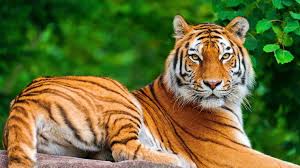 BÀI 31. ĐỘNG VẬT ( Tiết 5)
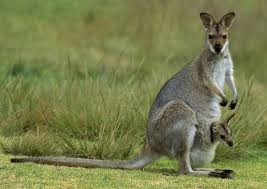 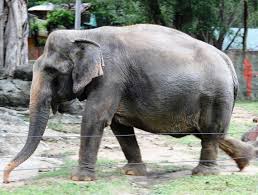 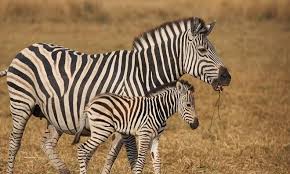 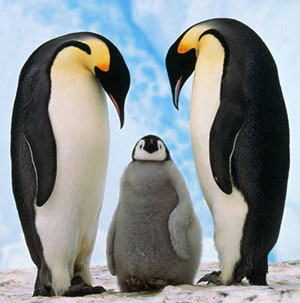 V. Vai trò của động vật
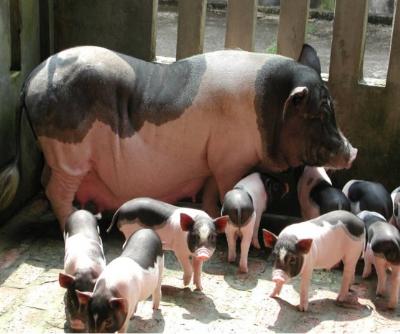 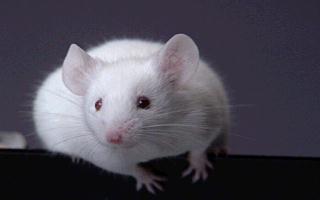 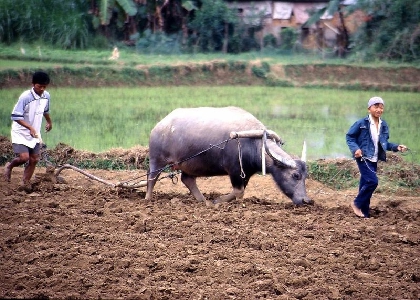 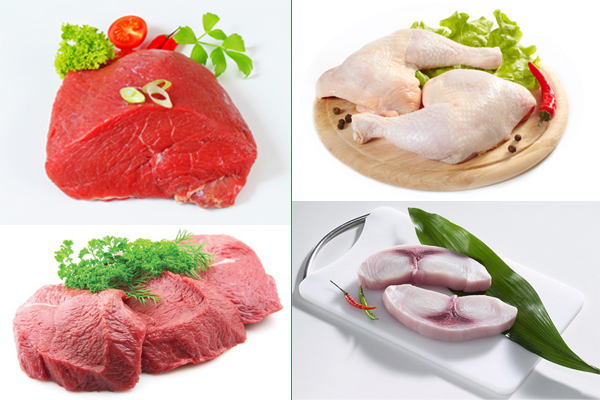 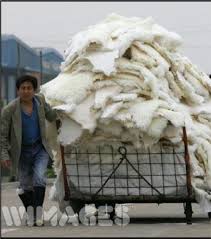 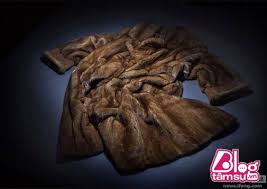 Dùng làm thí nghiệm
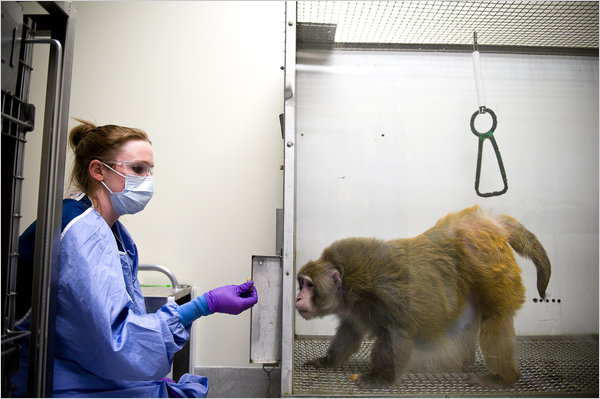 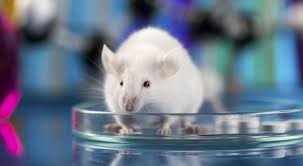 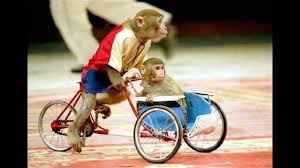 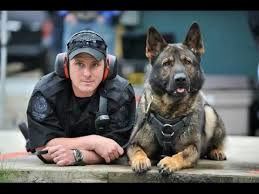 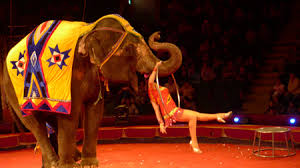 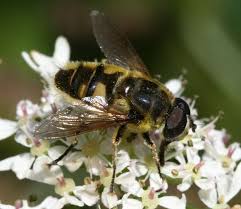 Vai trò của động vật với đời sống con người
Bò, gà, lợn, vịt
Cừu
Voi, báo, hổ
Ếch, chim, chuột bạch
Khỉ, chuột bạch
Trâu, bò, ngựa
Cá heo, vẹt, sáo
Chó, ngựa
Chó
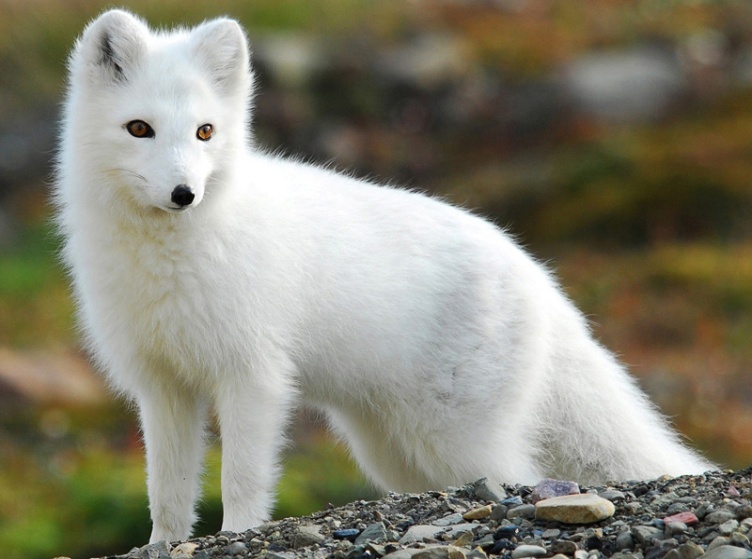 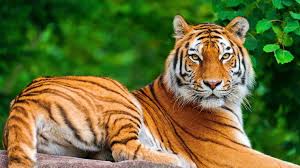 BÀI 31. ĐỘNG VẬT ( Tiết 6 )
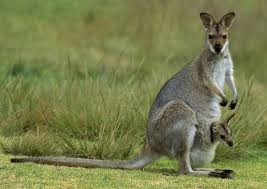 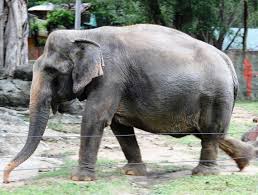 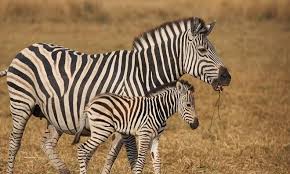 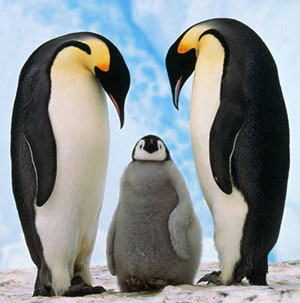 Đóng vai là nhà khoa học, điều tra một số động vật có tầm quan trọng đối với nên kinh tế địa phương em  theo hướng dẫn
Nhóm 1: Tìm hiểu về chăn nuôi bò sữa trên địa bàn Ba vì – Hà Tây.
Nhóm 2: Tìm hiểu chăn nuôi Vịt cỏ - Vân đình.
Nhóm 3: Tìm hiểu nuôi gà Đông Cảo – Hưng Yên.
Nhóm 4: Tìm hiểu trang trại nuôi lợn – Long Biên- Hà Nội.
Yêu cầu các nhóm: 
	Báo cáo về kết quả tìm hiểu của các nhóm bằng phương pháp điều tra, chụp ảnh, phỏng vấn tra cứu thông tin trên mạng. Tìm hiểu 
1. Nguồn thức ăn cho các đối tượng trên.
2. Cách nuôi (cho ăn, chăm sóc) 
3. Sử dụng số tranh sưu tầm khác do chính học sinh chụp hoặc clip về một số động vật chăn nuôi tại địa phương (do học sinh quay) hoặc sưu tầm trên internet.
4. Rút ra được ý nghĩa kinh tế của việc chăn nuôi đối với hộ gia đình và địa phương.
BẢN THU HOẠCH 
          Nhóm ................................................................
        Họ tên thành viên nhóm:…………………….
I. Yêu cầu:
II. Nội dung:
III. Phương pháp tiến hành:
IV. Sản phẩm:
1. Ảnh chụp được tại địa phương (có gắn hình ảnh người tiến hành làm).
2. Clip quay phỏng vấn cách nuôi các loài động vật trên.
3. Rút ra ý nghĩa kinh tế đối với hộ gia đình và địa phương.
VẬN DỤNG
Câu 1. Gọi trên các sinh vật có trong tranh, phân chia chúng thành 2 nhóm: Động vật có xương sống, động vật không có xương sống?
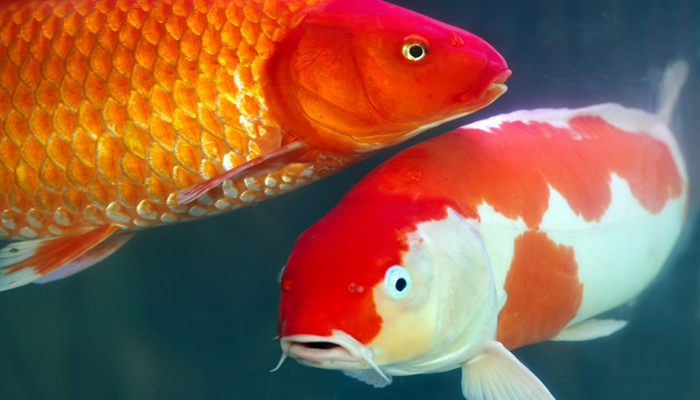 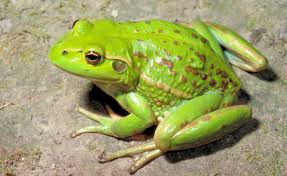 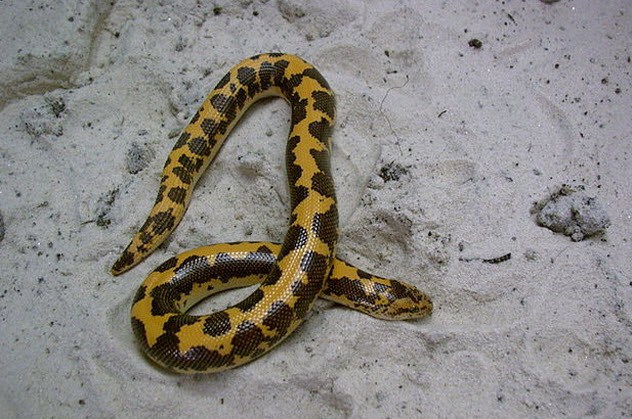 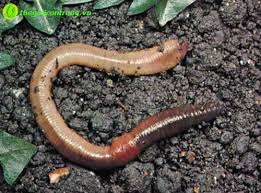 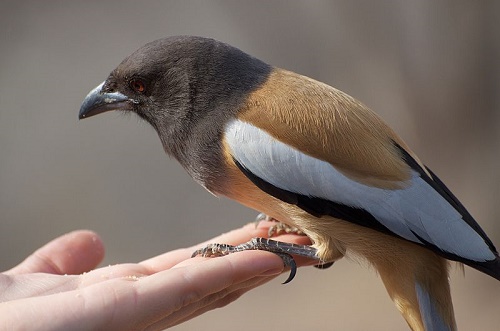 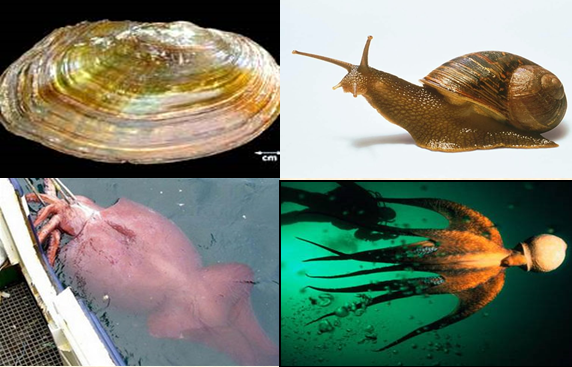 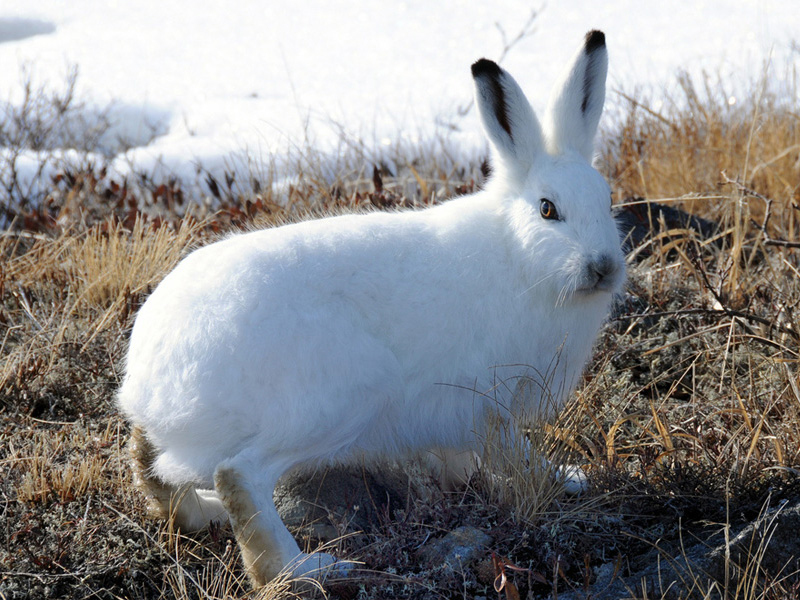 Câu 2. Ghép nối cột A với cột B để hoàn thiện nội dung sau:
CỘT A
CỘT B
a) Cơ thể phân đốt, có xương ngoài bằng kitin, có thể có cánh.
1. Ruột khoang
2. Giun
b) Cơ thể mềm, thường không phân đốt và có vỏ đá vôi.
3. Thân mềm
c) Cơ thể hình trụ  hay hình dù, đối xứng tỏa tròn, có tua miệng.
4. Chân khớp
d) Cơ thể mềm, dẹp, kéo dài hoặc phân đốt.
Câu 3. Em hãy nêu biện pháp phòng chống giun đũa kí sinh ở người?
Câu 4. Nêu biện pháp phòng trừ sâu hại để đảm bảo hiệu quả mà an toàn sinh học?
Biện pháp hoá học
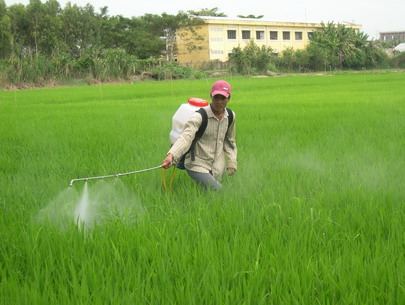 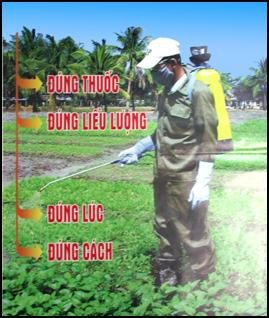 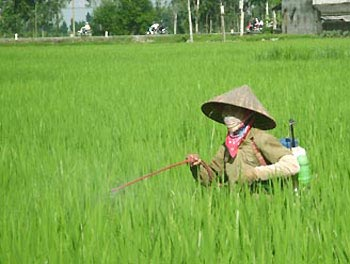 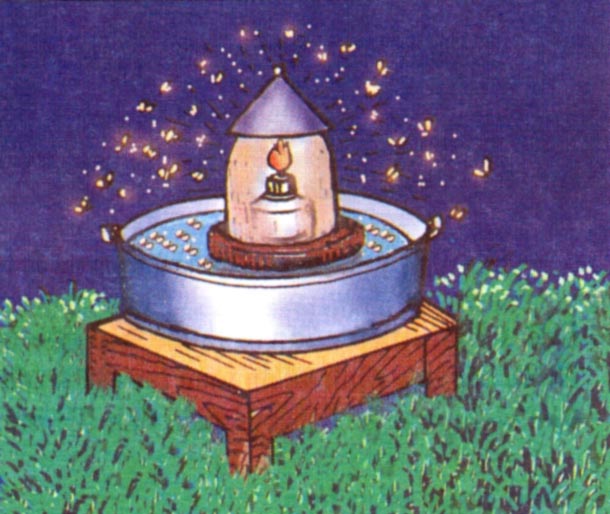 Bẫy đèn
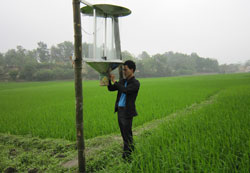 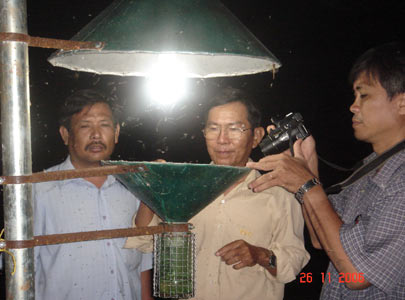 Biện pháp cơ học, lý học
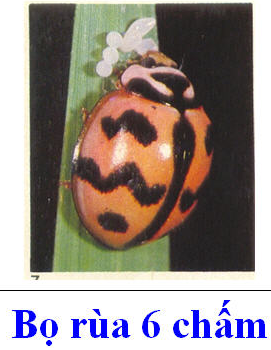 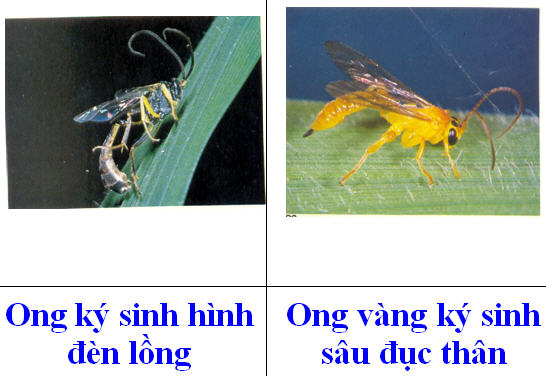 Biện pháp sinh học
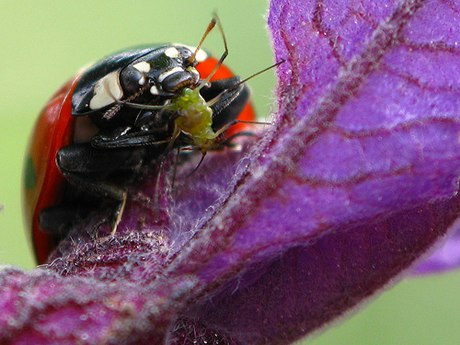 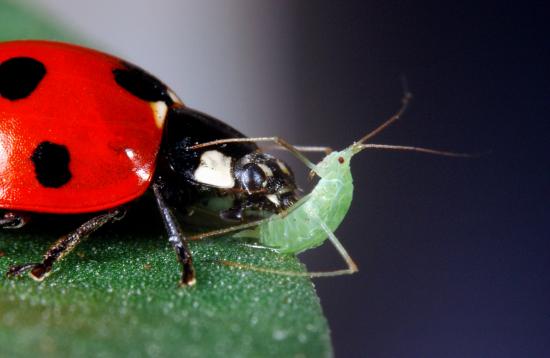 Bọ Rùa bắt rệp cây
(Biện pháp sinh học)